Xi jimping
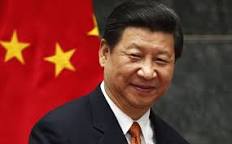 Biografia
Xi Jinping ( pinyin: Xí Jìnpíngp,), (Beijing, 15 de junio de 1953) es el secretario general del Comité Central del Partido Comunista de China, Presidente de la Comisión Militar Central,[1] y, desde el día 14 de marzo de 2013,Presidente de la República Popular China.[Xi pertenece a la etnia han, y es hijo de Xi Zhongxun, ex viceprimer ministro de China y uno de los fundadores de la guerrilla comunista que operó en el norte de China contra el Kuomintang. Xi nació en Pekín en 1953. Durante la Revolución Culturalfue enviado a trabajar al campo. 
Después estudiaría ingeniería química en la Universidad de Tsinghua, en Pekín, donde también obtuvo el doctorado en teoría marxista en la Escuela de Humanidades y Ciencias Sociales (Universidad Tsinghua).
Carrera politica
En 1974 se unió al Partido Comunista de China. En su carrera política ha recorrido algunas de las provincias costeras con mayor desarrollo. En 1999 fue nombrado gobernador de la provincia de Fujian. En el año 2000 fue nombrado secretario del PCCh de la provincia de Zhejiang.

Después de ganarse reputación de luchador contra la corrupción, en marzo de 2007 fue nombrado secretario del PCCh enShanghái, reemplazando a Chen Liangyu, destituido del cargo acusado de corrupción.

En octubre de 2007 fue nombrado miembro (el sexto, según el protocolo), del Comité Permanente del Buró Político del Comité Central del Partido Comunista de China. El 11 de febrero de 2008 fue nombrado encargado ide los Juegos Olímpicos de Pekín, confirmando de manera extraoficial que Xi sería nombrado próximo vicepresidente.
Carrera politica
El 15 de marzo de 2008 fue elegido Vicepresidente de la República Popular China, en la XI Asamblea Popular Nacional de China, al mismo tiempo que Hu Jintao fue reelecto presidente.
EL 18 de octubre de 2010 Xi fue nombrado vicepresidente de la Comisión Militar Central, de esta manera pasó a ocupar puestos destacados en el Ejército Popular de Liberación, el Partido Comunista de China y el Gobierno.
El 15 de noviembre de 2012, tras la confirmación de la Comité Central del Partido Comunista de China, Xi asumió laSecretario general del Comité Central del Partido Comunista de China.
El 14 de marzo de 2013, tras la confirmación de la Asamblea Popular Nacional de China, Xi asumió la presidencia de la República Popular China.
Li keQiang
Li Keqiang (en chino: 李克強, pinyin:  Dingyuan,Anhui, 1 de julio de 1955)   es desde el 15 de marzo de 2013 el premier de la República Popular China,y secretario del Partido en el Consejo de Estadode China.
 Además es el segundo miembro más importante del Comité Permanente del Buró Político, y de facto el responsable de la toma de decisiones de mayor rango del país
Carrera politica
Li fue dirigente de la Liga de la Juventud Comunista de China; se graduó en Derecho en la Universidad de Pekín en 1982. Desde 1998 hasta 2004ejerció el cargo de gobernador de la provincia de Henan y entre 2004 y2008 fue secretario general del PCCh en la provincia de Liaoning.
Desde 2008 hasta 2013 Li ejerció el cargo de principal viceprimer ministro.
 Durante ese período, como mano derecha del primer ministro Wen Jiabao, los temas de su competencia incluían desarrollo económico, control de precios, finanzas, cambio climático, y gestión macroeconómica.
 Li es considerado como uno de los integrantes de la "quinta generación" de dirigentes comunistas chinos
Partido comunista
El Partido Comunista de China (PCCh chino tradiciona Wade-Giles: Chung-kuo Kong-chan-tang, literalmente «Partido Comunista de China») es el partido político que gobierna la República Popular China.
Con más de 86 millones de miembros en 2014, se ha convertido en una de las mayores organizaciones políticas del mundo
Partido comunista
. Tras la muerte de Mao en 1976, su sucesor Hua Guofeng no lograría mantener el poder, que acabaría en manos de Deng Xiaoping, líder pragmático que alteraría la base ideológica del Partido permitiendo una serie de reformas institucionales y económicas que alentarían la adopción de modelos económicos de desarrollo de tipocapitalista. 
Estas reformas se intensificarían con los sucesores de Deng Xiaoping, primero Jiang Zemin, Hu Jintao y después Xi Jinping, actualSecretario General del Comité Central del Partido Comunista de China yPresidente de la República Popular China.
Politica exterior
Persistir en la posición de principios de independencia y autodeterminación. China no subordina ni se somete a ninguna potencia o bloque de potencias, y tampoco accede a aliarse o establecer relaciones estratégicas con ellas.
Observar a los principios de oponerse al hegemonismo y política de fuerza y de salvaguardia de la paz mundial. 
  La carrera armamentista y la disputa por la supremacía mundial entre las superpotencias constituyen la fuente de la tirantez internacional y la amenaza de la guerra mundial.
 Sin luchar contra la política hegemonista, no se podrá lograr o mantener ni la paz mundial o regional, ni la seguridad nacional de cada país.
Intervencion
ACONTECIMIENTOS:
 La agenda china en los ultimos 40 dias se ha caracterizado por la intervencion   en problemas  coyunturales como el ataque a la flotilla humanitaria por parte de israel y la destruccion del barco surcoerano por parte del estado de corea del norte, de igual manera ha tomado decisiones economicas para la estabilidad de la economía mundial y por ultimo ha aumento  las cooperaciones economicas y politicas con españa, pakistan, india, ecuador, estados unidos.
Informacion
En el  libro blanco publicado el martes 8, el gobierno chino hace una defensa a su pocision restrictiva  frente al internet , se dice  que quieren frenar los efectos nocivos de información ilegal sobre la seguridad del Estado, los intereses públicos y los niños, pero reconocen sus ventajas al catalogarlo"una cristalización de la sabiduría humana
Diplomacia
Características de la Diplomacia China.
China se incorpora a la Organización Mundial del Comercio en el 2001, su atención se enfoca a la política interna, de la cual se deriva su actuación en su política externa, China ha buscado mantener la estabilidad de su sistema económico, primeramente Mao se mostro indiferente y opositor ante el capitalismo y los Estados Unidos su afinidad estaba más definida hacia la Unión Soviética, luego el mismo Mao se inclino a los EE.UU y su modo de producción oponiéndose a la U.R.S.S, con la muerte de Mao, ingresa al poder Deng Xiuo Ping cambiando radicalmente las propuestas de Mao y estableciendo buscar la modernización económica y militar de China mediante la asimilación de capital y tecnología extranjera.
Eeuu
La Relación con Estados Unidos.
Las relaciones entre EE.UU y la China son complejas, el desarrollo tecnológico, económico y militar de China preocupa a la estabilidad de EE.UU y lo consideran como una amenaza evidente en un futuro no muy largo, sin embargo China no desea mostrarse adversario de EE.UU y a ambos países les interesa mantener buenas relaciones.
Bush  iintento reducir el poder chino mediante acuerdos con Japón y Corea del Sur, después de los atentados del 11 de noviembre del 2001 China Votó a favor de las resoluciones pertinentes del Consejo de Seguridad contra el terrorismo, cumbre del Foro de Cooperación Económica Asia-Pacífico (APEC) en Shanghái, en octubre de 2001, centro su agenda en el terrorismo. 
China se ha opuesto a la invasión a Irak y la guerra prolongada contra el terrorismo, le preocupa la cooperación y apoyo de EE.UU a Japón, como el intento de Bush de formar una barrera antimisiles.
Comunidad europea
La Relación con la comunidad europea.
Sus relaciones empiezan a partir de 1975, China cambia su economía proteccionista por la del libre mercado, en 1995 sus relaciones con Europa se establecen sobre tres ejes:
1- Diálogos políticos y de derechos humanos.
2-Relaciones económicas y comerciales.
3- Cooperación, que incluye asistencia técnica europea hacia China.
Europa se ha convertido en el mayor exportador de tecnología a China, las relaciones son estables y el hecho de necesitarse mutuamente fortifican las relaciones, existen diferencias por aspectos históricos pero sin relevancia alguna.
Este asiatico
La Relación con otros países del este Asiático.
Allí se encuentra la segunda economía más importante del mundo, Japón, y los llamados "dragones asiáticos", como la República de Corea, Taiwán, Singapur e Indonesia, además del gigante chino, que se proyecta como el centro neurálgico del Asia del siglo XXI
La política exterior China se centra en evitar que surjan países tales como la India y Japón, para lo que apoya a Pakistán como método para hacer retroceder a India y apoya a Corea del Norte para evitar el desarrollo del Japón, el desarrollo nuclear le hhhha permitido ser el único país con el que EE.UU hace acuerdos, el mundo multilateral para China solo significa Estados Unidos y Rusia.
Este asiatico
Japón e India solo son considerados aliados de estas naciones. 
Al abastecer militarmente a aliados como Corea del Norte, que representa una amenaza para Japón, y a Pakistán y Myanmar, que representan una amenaza para la India, Beijing busca limitar a Japón y la India con múltiples problemas de seguridad.
Rusia
La Relación con Rusia.
A finales de 1960 y principios de 1970, China y Rusia resolvieron sus conflictos territoriales, en 1989 estos países acordaron retirar sus fuerzas militares de las fronteras, luego llegaron a acuerdos de no lanzamiento de misiles balísticos, en 1998 se establecieron comunicaciones telefónicas entre presidentes, sus intereses son compartidos en manejar la inestabilidad de Asia Central, en su afán de evitar el ingreso del fundamentalismo islámico y la presencia de EE.UU China ha apoyado a Pakistán y Rusia a India evidenciado en la crisis nucleares de 1998. 
Rusia es el mayor proveedor de amas para China, China es el tercer mercado de exportaciones ruso y su segundo socio comercial después de Alemania.
Latinoamerica
La relación con Latinoamérica.
China se ha convertido en la locomotora del crecimiento económico, su constante urbanización y la necesidad de alimentar 1.300 millones de personas, los ha llevado a importar alimentos de América latina lo cual es importantísimo para los países latinoamericanos, ejemplo de ellos es el Brasil que su P.I.B, constituye la mitad de la producción de Sur América y que tiene convenios comerciales con la China
Con Chile también China ha venido desarrollando importantes acuerdos comerciales. Venezuela y México son los grandes productores del crudo petrolero de la región. 
A cambio de exportar materias primas, los países latinoamericanos solicitan apoyo del gobierno Chino para mejorar el transporte de los productos mediante vías terrestres como navales, y desarrollo en las plantas hidroeléctricas, como medios de comuni-
cación.
Iniciativa privada
El principal desvelo de Pekín son los millones de parados que provocará el doloroso cambio de un patrón económico basado en las manufacturas y el sector público a otro que pivota sobre el autoconsumo y la iniciativa privada.La protección del medioambiente, además, se cebará con las industrias contaminantes que emplean a buena parte de la población.Pekín ha anunciado que serán despedidos casi dos millones de trabajadores del sector del acero y el carbón mientras informaciones periodísticas añaden otros cinco o seis millones de las ineficientes empresas públicas.
Discurso de li
Las complicaciones no han rebajado el ímpetu de las reformas liberalizadoras que Pekín había prometido cuando el presidente Xi Jinping subió al poder tres años atrás."Debemos profundizar el proceso de reformas", ha asegurado Li, quien ha repetido que las compañías estatales, afectadas de gigantismo e ineficiencia, sufrirán ajustes estructurales. 
Sectores que tradicionalmente han sido monopolizadas por el sector público como la banca, el acero, el carbón, el gas natural, el petróleo, el transporte o las telecomunicaciones abrirán la mano a la inversión privada.
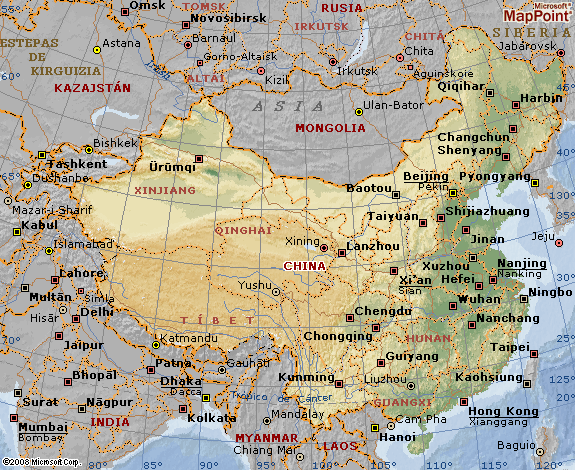 Perspectivas
Las autoridades chinas regresaron del receso del Año Nuevo Lunar con un mensaje colectivo para los inversores nerviosos en el país y el mundo: Beijing pondrá un piso a la desaceleración de la economía, mantendrá su moneda estable y evitará que el empleo se debilite incluso en momentos en que reforma a sus industrias.Las promesas han sido vertidas antes de dos eventos políticos de alto perfil para China: una reunión de ministros de Finanzas del G-20 en Shanghai a finales de este mes y la cita anual del próximo mes del Parlamento chino, donde se completará el nuevo plan quinquenal de desarrollo económico.Un desplome de las acciones chinas durante el verano boreal y una devaluación inesperada del yuan en agosto sacudieron a los mercados globales, aumentando las preocupaciones sobre la salud de la segunda economía más grande del mundo.
Perspectivas
"El estatus de China como el mayor tenedor mundial de reservas de divisas no ha cambiado, el superávit comercial a gran escala no ha cambiado y el progreso constante en la internacionalización del yuan se mantiene", agregó Zhao.Aún así, el Producto Interno Bruto (PIB) se expandió un 6,9% en 2015, su ritmo más lento en un cuarto de siglo, y los economistas esperan que la ralentización de la actividad se extienda este año, incluso si el Gobierno amplía su campaña de estímulos que ya lleva un año."Creemos que el crecimiento podría ser de un 6,7% a un 6,8% este año", dijo Xu Gao, economista jefe de China Everbright Securities en Beijing."El riesgo de un aterrizaje forzoso podría provenir de políticas inadecuadas del Gobierno. Si las políticas son correctas, entonces el riesgo de un aterrizaje forzoso es muy pequeño", añadió.
Perspectivas
El NDRC planea destinar 400.000 millones de yuanes (US$61.300 millones) para financiar proyectos de infraestructura de gobiernos locales, dijo en un comunicado una autoridad regional.
La medida fue revelada tras el anuncio del banco central el martes de un programa de financiamiento para apuntalar a las industrias de China.Datos también mostraron que los bancos entregaron préstamos por un récord de 2,51 billones de yuanes en enero, muy por encima de lo que los mercados esperaban, en una señal de que Beijing buscará mantener una política monetaria expansiva.
Desaceleracion
No sólo la desaceleración de la economía china hizo sufrir considerablemente a los productores de energía y productos básicos.También actuó como una fuerte limitante sobre el crecimiento en el resto del mundo en desarrollo, y frenó el crecimiento económico global. Igualmente impactante fue la forma en que el colapso del mercado de valores de China y la mal administrada devaluación en el verano provocaron que la Reserva Federal estadounidense pospusiera un aumento de las tasas de interés en septiembre.
Renminbi
Ningún banco central es menos propenso a responder a las influencias externas al momento de tomar decisiones. 
La inesperada sensibilidad de la Reserva Federal en este sentido fue un indicador de cómo el mundo ha cambiado como resultado del ascenso de China. 
 Finalmente China cumplió su ambición de incluir el renminbi en la canasta de monedas de reserva del Fondo Monetario Internacional.En 2016 China nuevamente será de gran importancia para determinar la trayectoria de la economía mundial y la dirección de los flujos de capital
Crecimiento dirigido
REGRESO AL ANTIGUO MODELOLas empresas estatales también han estado invirtiendo mucho más. Esto representa un retorno al antiguo modelo de crecimiento dirigido por la inversión y las exportaciones del que Beijing estaba intentando escapar. Cuando a principios de este año se enfrentaron a una desaceleración, las autoridades del partido comunista cambiaron de rumbo, sin duda temiendo que el alto desempleo en las industrias más antiguas provocaría malestar social y una amenaza al poder del partido.
Planes economicos
Planes para reequilibrar la economía hacia el consumo y para continuar con lla liberalización financiera.
China pagará un precio más alto posteriormente por perpetuar una costosísima asignación inadecuada de recursos.El resto del mundo también pagará un precio. Un resultado negativo externo del modelo de crecimiento insostenible de China es que se han deprimido los rendimientos de muchas industrias a causa de la contribución de China al exceso de capacidad global.
 Ése ha sido un factor en los bajos niveles de inversión industrial en Estados Unidos y Europa desde la crisis financiera.
Fundamentos de china
La crisis financiera tiene su origen en Estados Unidos, y China no es el país directamente afectado por esta crisis, las pérdidas de su inversión en ultramar son limitadas y los riesgos son controlables
. Aunque la tasa de crecimiento económico de China ha venido mostrando en el segundo semestre de este año una tendencia cuesta abajo, permanece aún en un punto alto en comparación con otros países del mundo. 
El aminoramiento del riesgo de la inflación en el país y la caída de los precios energéticos internacionales ofrecen un más amplio espacio para el reajuste de la política económica.
Fundamentos de china
En los últimos años, la reserva de divisas y los ingresos fiscales del país son relativamente abundantes, de modo que la capacidad de reajuste y control es comparativamente fuerte.
La llegada de la crisis financiera internacional acelerará necesariamente los pasos de China en la reestructuración económica y en el escalona- miento industrial.
De una situación desastrosa surge la regeneración de la nación: esto ha sido corroborado en repetidas ocasiones en la historia contemporánea de China. 
Esto constituye también una ventaja de espíritu cultural para superar las dificultades.
Fundamentos de china
El gobierno chino formuló oportunamente un proyecto de ampliación de la demanda interna, una política fiscal relativamente activa y una política monetaria relativamente tolerante; todos ellos son apropiados. 
El mundo necesita a China y ésta, a su vez, necesita participar. El problema importante es aprender; China necesita que más personas lleguen a ser expertas en este terreno.
China tiene posibilidades de acelerar su reestructuración económica, fortalecer la construcción de su infraestructura, reforzar la causa de la defensa nacional y la causa social y acelerar los pasos de transformar las industrias en otras más ahorrativas de energía y de mejor protección medioambiental.
Debilidades
, las exportaciones de China sehan reducido, al igual que las importaciones del paísasiático, entre otras causas porque tienen que luchar contra la depreciación del yuan. 
Una de lasconsecuencias inmediatas de los problemas chinos que es-
   tallaron el pasado agosto ha sido la depreciación de  materias  primas ,  hecho que afecta a los grandes paísesexportadores, como Brasil y Rusi  a.
Desaceleracion china
. En primer lugar porque "China experimentará un cambio demográfico adverso en los próximos años." ¿Por qué? Por la relajación de la "política del hijo único", tras su aplicación durante tres décadas seguidas. 
 El descenso de la mortalidad infantil y al aumento de la esperanza de vida, 
El bajo PIB, la falta de democracia, la falta de transparencia y apertura, los problemas con los derechos y la propiedad de la tierra y la falta de talento son factores que también incidirán negativamente en el crecimiento económico
Desaceleracion china
el PIB per cápita chino está todavía muy por debajo del de Estados Unidos y otros países desarrollados. En 2014 fue tan sólo del 24% en comparación con el norteamericano
La falta de democracia es endémica.
La falta de transparencia
Poblacion
La población rural, indefensa
Los problemas con los derechos de tierra y la propiedad son igualmente alarmantes, vinculados a menudo con problemas de corrupción y falta de transparencia. La población china se clasifica dualmente, según sea urbana o rural. Los residentes urbanos tienen mejores servicios de educación y salud.
La falta de talento puede ser otra causa de frenazo económico
Revolucion acelerada
Los defensores de la visita y el tratamiento que el presidente chino ha recibido en Reino Unido sostienen que el proceso de adaptación de China a los valores democráticos será lento pero progresivo, en especial si Occidente continúa implicándose a fondo en cuanto a las relaciones comerciales. 
En opinión de Hodgson, cuando un país entra "en niveles intermedios de desarrollo económico, éste se adapta mal a la continuación de un Estado de un único partido". 
China puede tener éxito, asegura, pero "sólo a través de la reforma masiva y potencialmente desestabilizadora de sus instituciones políticas y económicas".